“Deep” Learning
CS771: Introduction to Machine Learning
Nisheeth
2
Limitations of Linear Models
Linear models: Output produced by taking a linear combination of input features







This basic architecture is classically also known as the “Perceptron” (not to be confused with the Perceptron “algorithm”, which learns a linear classification model)

This can’t however learn nonlinear functions or nonlinear decision boundaries
Some monotonic function 
        (e.g., sigmoid)
3
Limitations of Classic Non-Linear Models
Non-linear models: kNN, kernel methods, generative classification, decision trees etc.
All have their own disadvantages
kNN and kernel methods are expensive to generate predictions from
Kernel based and generative models particularize the decision boundary to a particular class of functions, e.g. quadratic polynomials, gaussian functions etc.
Decision trees require optimization over many arbitrary hyperparameters to generate good results, and are (somewhat) expensive to generate predictions from
Not a deal-breaker, most common competitor for deep learning over large datasets tends to be some decision-tree derivative

In general, non-linear ML models are complicated beasts
4
Neural Networks: Multi-layer Perceptron (MLP)
An MLP consists of an input layer, an output layer, and one or more hidden layers
Output Layer
(with a scalar-valued output)
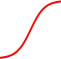 Learnable weights
Hidden layer units/nodes act as new features
Hidden Layer
(with K=2 hidden units)
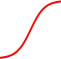 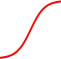 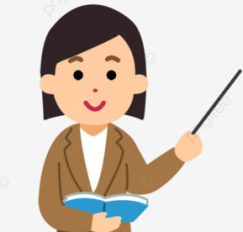 Input Layer
(with D=3 visible units)
5
Illustration: Neural Net with One Hidden Layer
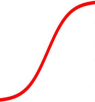 Can even be identity
(e.g., for regression yn = sn )
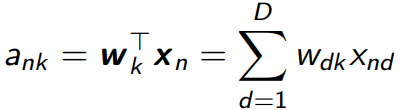 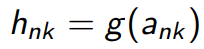 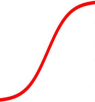 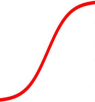 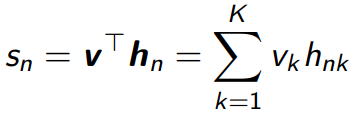 Will denote a linear combination of inputs followed by a nonlinear operation on the result
6
Neural Nets: A Compact Illustration
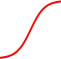 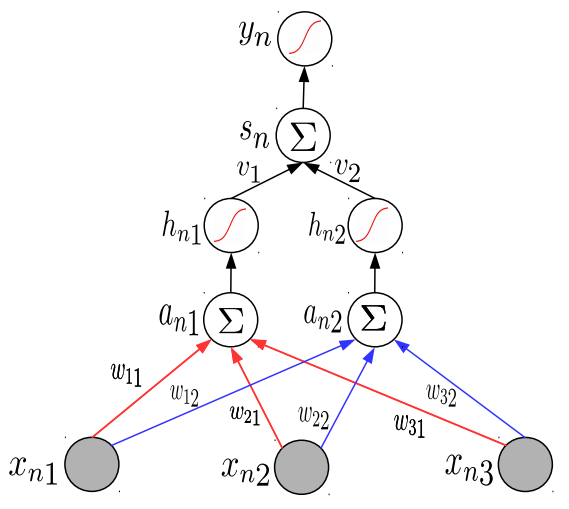 Will directly show the final output
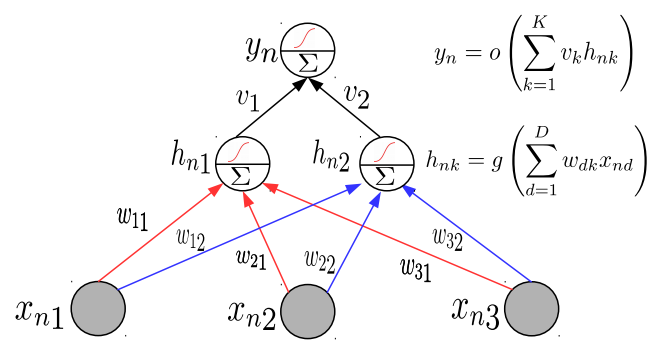 Single
Hidden
Layer
More succinctly..
7
Activation Functions: Some Common Choices
tanh
sigmoid
Preferred more than sigmoid. Helps keep the mean of the next layer’s inputs close to zero (with sigmoid, it is close to 0.5)
For sigmoid as well as tanh, gradients saturate (become close to zero as the function tends to its extreme values)
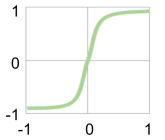 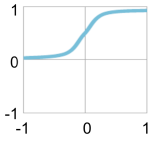 h
h
a
a
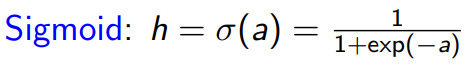 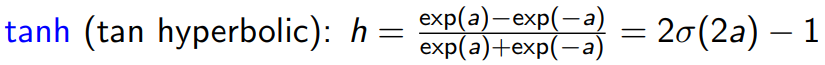 Leaky ReLU
ReLU
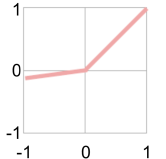 ReLU and Leaky ReLU are among the most popular ones
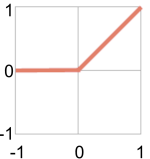 h
a
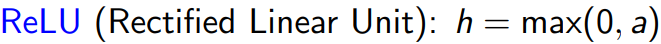 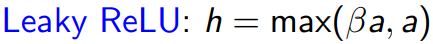 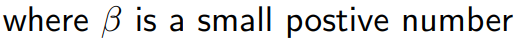 8
MLP Can Learn Nonlin. Fn: A Brief Justification
An MLP can be seen as a composition of multiple linear models combined nonlinearly
High-score in the middle and low-score on either of the two sides of it. Exactly what we want for the given classification problem
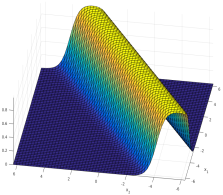 score
Score monotonically increases. One-sided increase (not ideal for learning nonlinear decision boundaries)
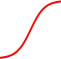 score
score
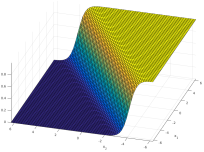 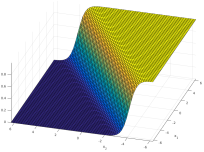 score
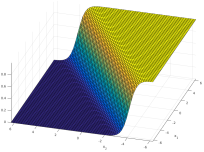 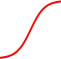 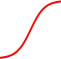 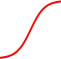 A nonlinear classification problem
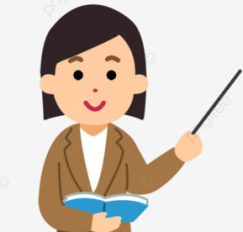 Standard Single “Perceptron” Classifier (no hidden units)
A single hidden layer MLP with sufficiently large number of hidden units can approximate any function (Hornik, 1991)
A Multi-layer Perceptron Classifier
         (one hidden layer with 2 units)
 Capable of learning nonlinear boundaries
9
Examples of some basic NN/MLP architectures
10
Single Hidden Layer and Single Outputs
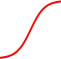 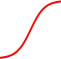 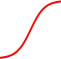 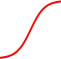 11
Single Hidden Layer and Multiple Outputs
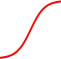 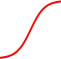 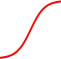 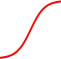 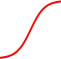 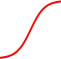 12
Multiple Hidden Layers (One/Multiple Outputs)
Most general case: Multiple hidden layers with (with same or different number of hidden nodes in each) and a scalar or vector-valued output
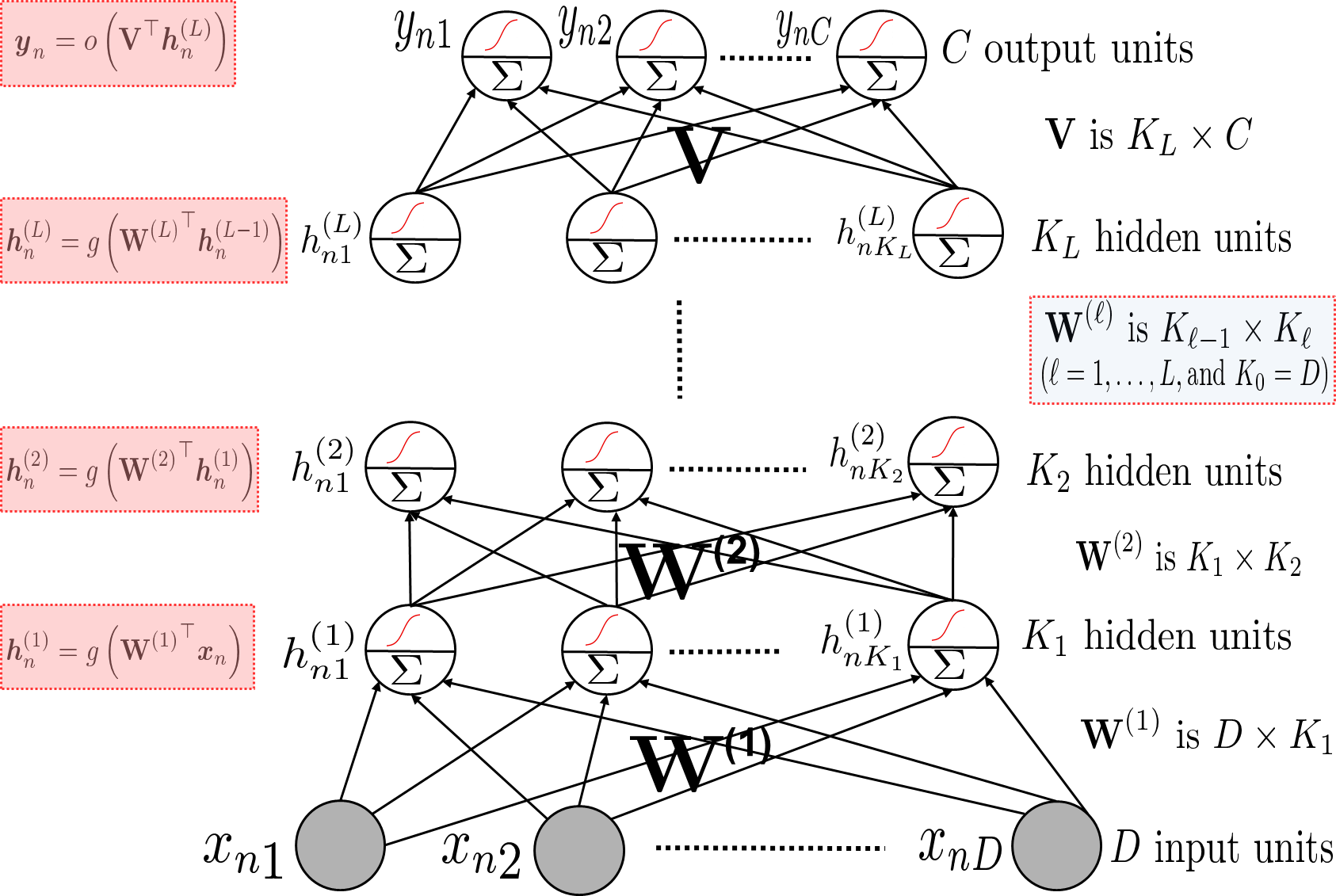 13
Neural Nets are Feature Learners
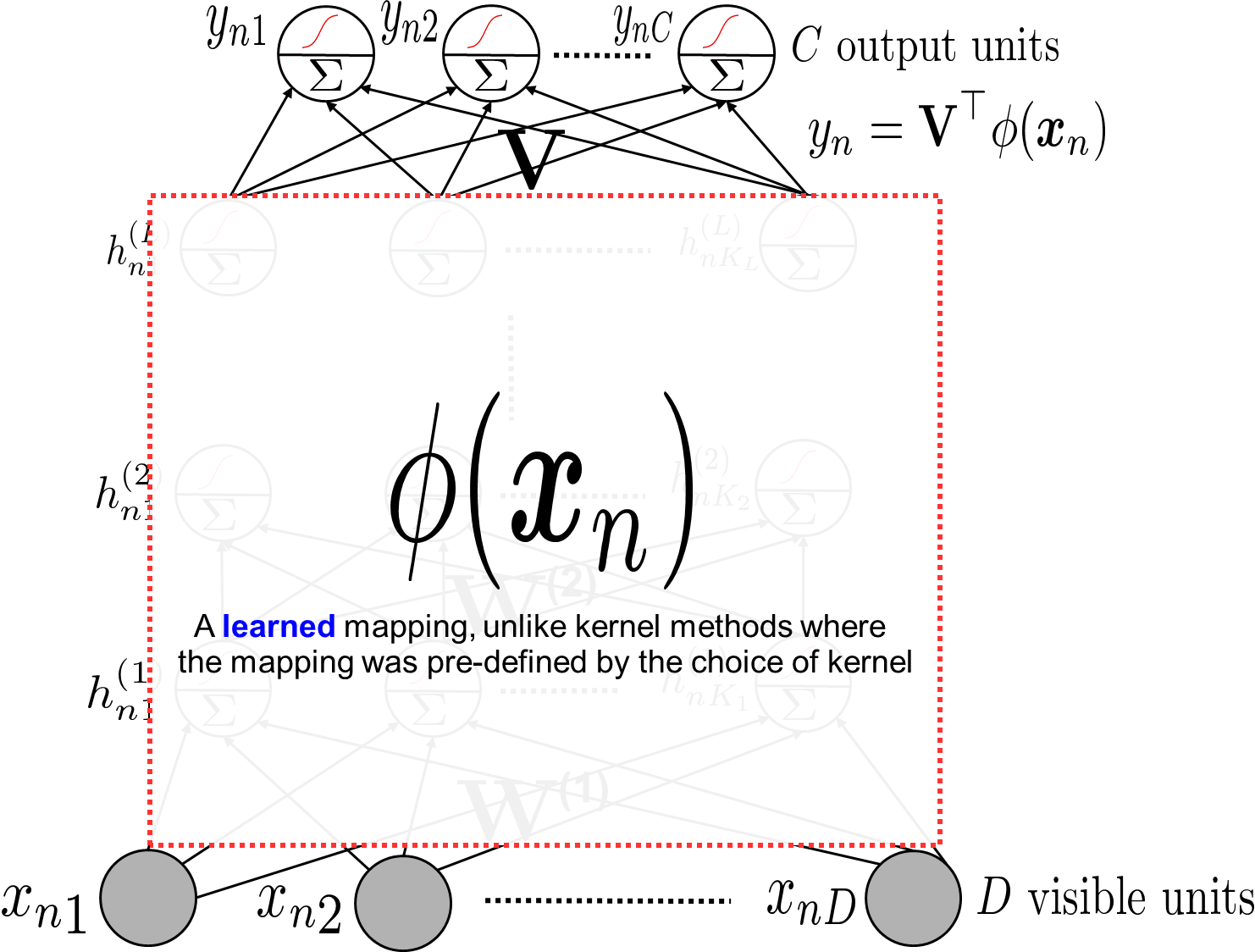 The last hidden layer’s values
14
Kernel Methods vs Neural Nets
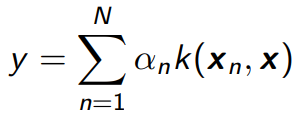 Also note that neural nets are faster than kernel methods at test time since kernel methods need to store the training examples at test time whereas neural nets do not
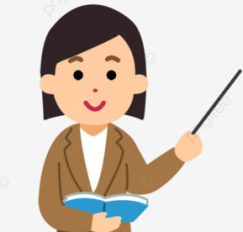 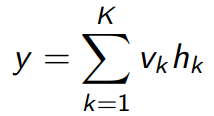 15
Feature Learned by a Neural Network
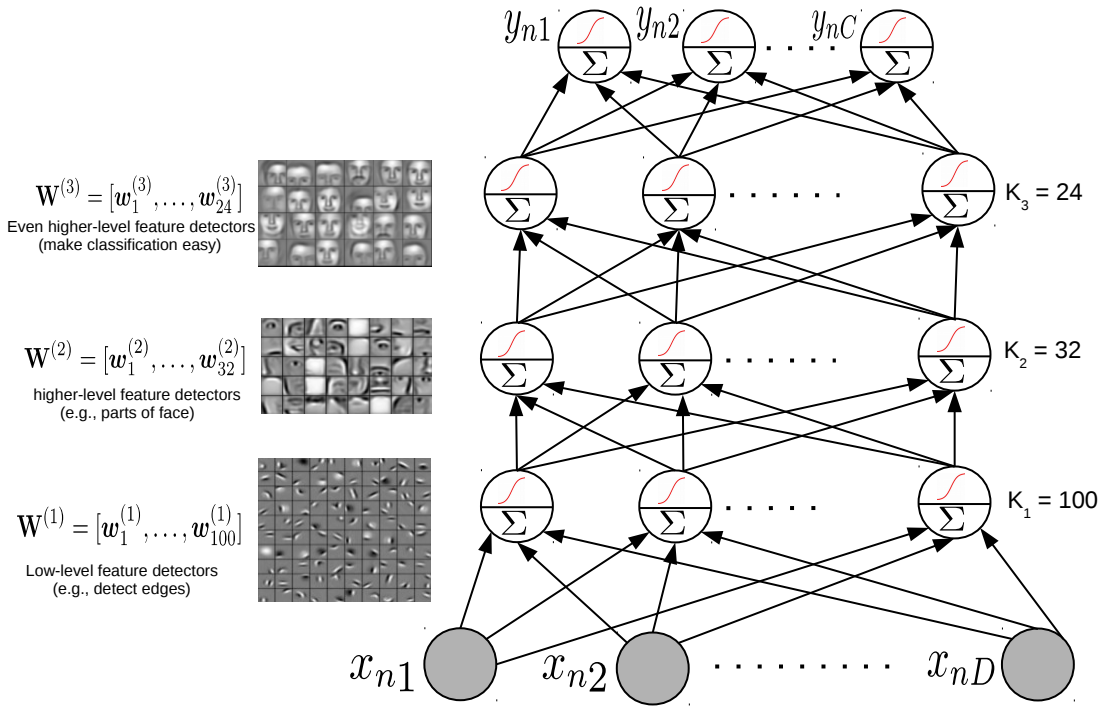 All the incoming weights (a vector) on this hidden node can be seen as representing a pattern/feature-detector/filter
All the incoming weights (a vector) on this hidden node can be seen as representing a template/pattern/feature-detector
16
Why Neural Networks Work Better: Another View
Linear models tend to only learn the “average” pattern
Deep models can learn multiple patterns (each hidden node can learn one pattern)
Thus deep models can learn to capture more subtle variations that a simpler linear model
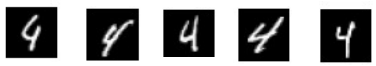 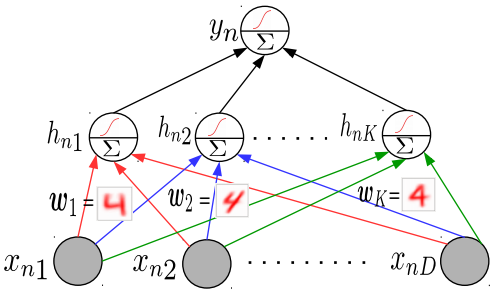 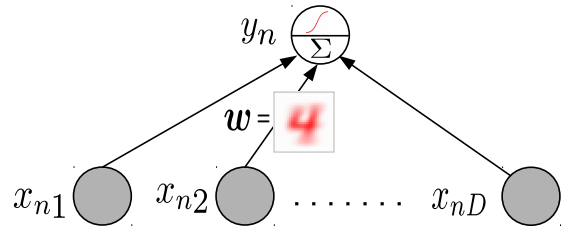